Послушание, обучение, дисциплина, чистота, здоровье, опрятность, бодрость, смелость, храбрость — победа.
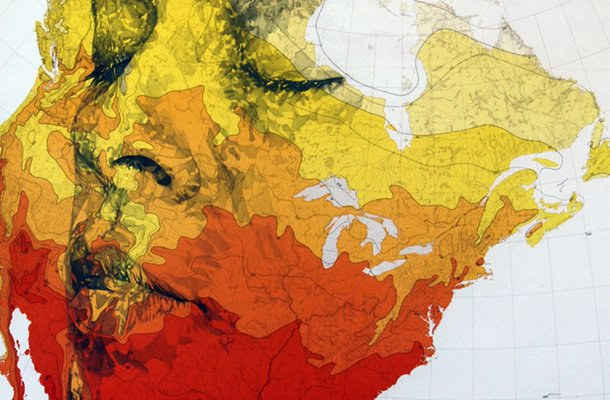 А. В. Суворов
Урок географии в 8 классе по теме: «Продолжительность жизни Россиян». автор: Мелихова Наталья Геннадьевна, преподаватель географии Краснодарского ПКУ.
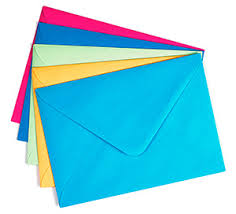 Проверяем!
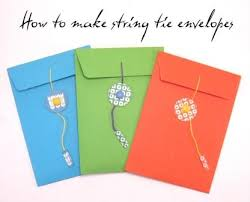 2 балла
1 балл
3 балла
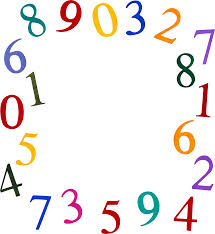 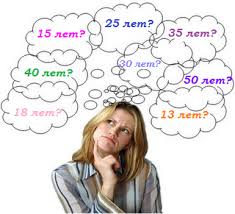 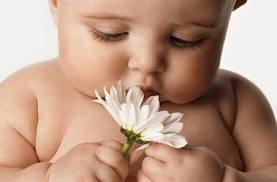 Средняя продолжительность жизни –это показатель, отражающий, сколько лет в среднем предстоит прожить одному человеку, родившемуся в данном году.
От чего  может зависеть продолжительность жизни?
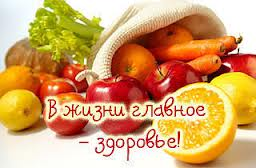 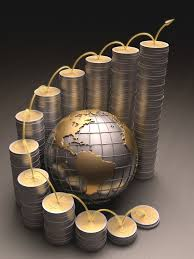 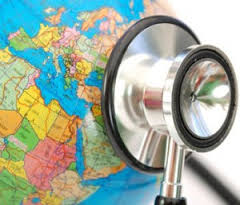 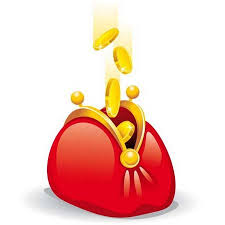 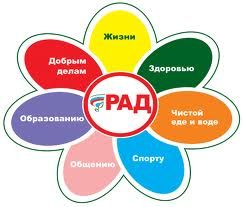 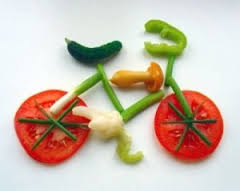 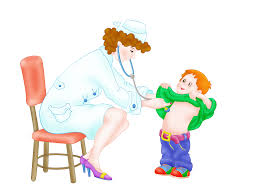 Эпоха каменного и бронзового века
средняя продолжительность жизни человека
составляла 18-20 лет
Древний Египет
Люди древнего Египта
в среднем доживали до 25 лет,
хотя случались и исключения
Фараон Рамсес II прожил более
90 лет (он пережил 12 своих стар-
ших сыновей и многих внуков)
Древняя Греция и Древний Рим
древние греки и древние римляне
доживали в среднем до 30 лет
Эпоха Возрождения
Средняя продолжительность жизни в
Эпоху Возрождения составляла в среднем 35 лет
конец XX века
Развитие цивилизации позволило людям
увеличить срок своей жизни до 70 - 75 лет
Годы, в которые разные страны достигли продолжительности жизни 70 лет (по оценке Отдела населения ООН)
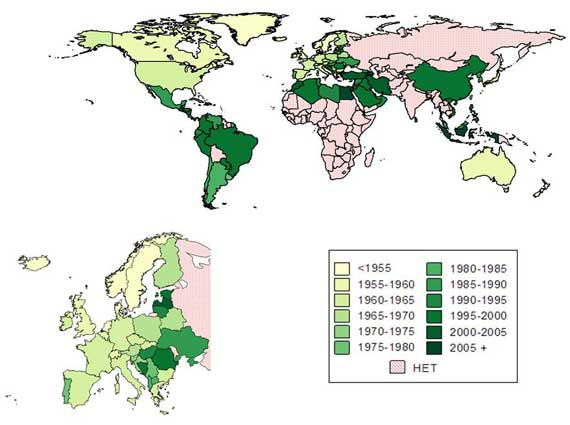 График «Динамика изменения продолжительности жизни россиян»
Число лет
Главным показателем, характеризующим качество жизни населения, является средняя продолжительность жизни.
годы
Почему?
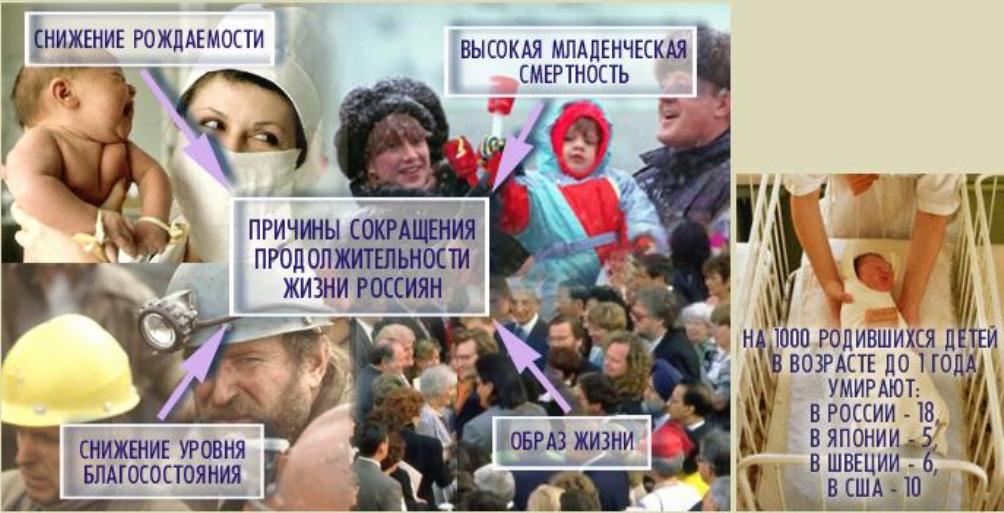 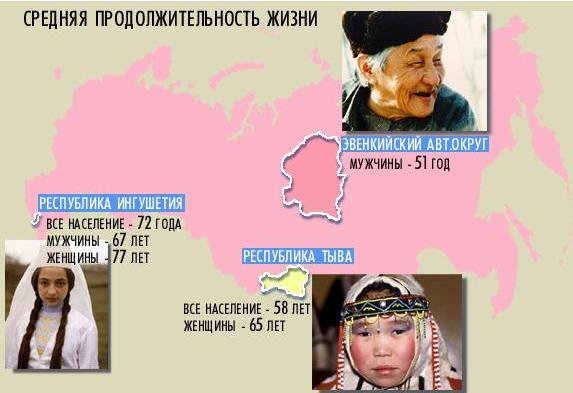 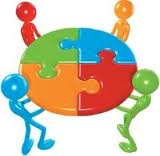 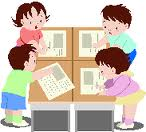 Работа в группе
1 группа
Различия в ПЖ у людей в разных странах мира; (контуры стран раскрасить с самой высокой продолжительностью), отметить на каком месте находится Россия.
2 группа
Различия в ПЖ с высоким показателем у жителей России, рассчитать чему равен средний возраст?
3 группа
Различия в ПЖ с низким показателем у жителей России, рассчитать чему равен средний возраст?
4 группа
Различия в ПЖ с высоким и низким показателем у разных народов России;
Ожидаемая продолжительность жизни, 
мужчины (2011г)
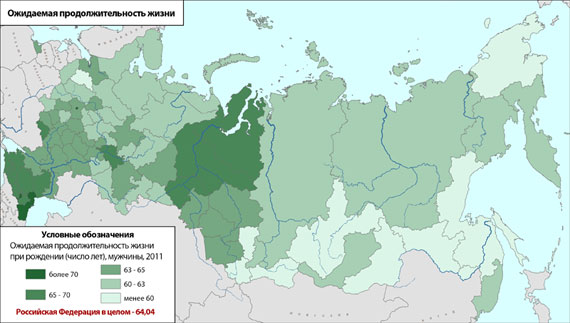 Ожидаемая продолжительность жизни,
 женщины (2011 г)
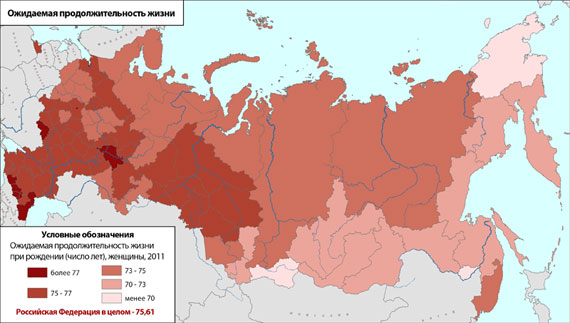 Природно-хозяйственные зоны
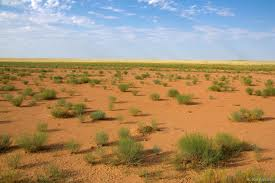 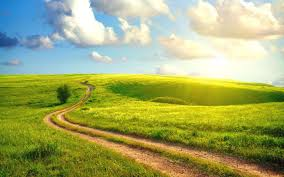 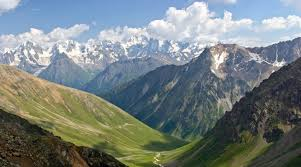 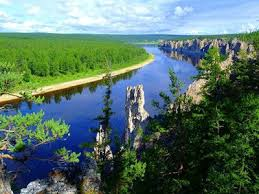 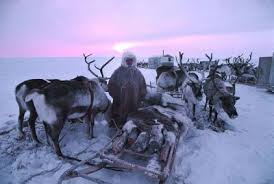 Семенникова, Варвара Константиновна (117 лет), Якутия
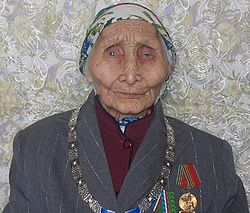 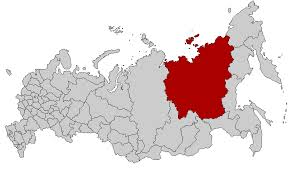 Магомед Лабазанов, (122 года), Дагестан
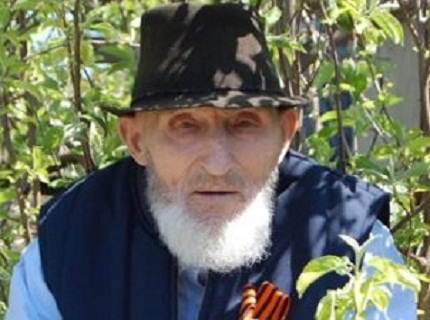 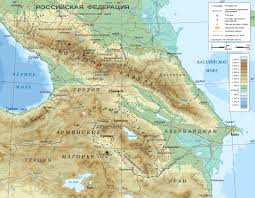 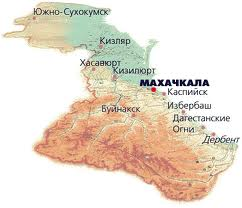 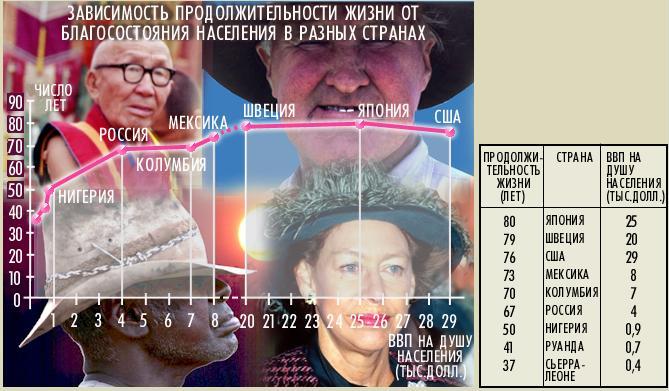 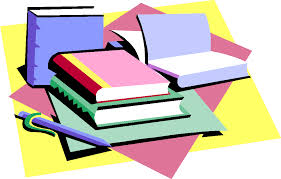 Домашнее задание
2. § 50
1. Провести соц. опрос
Отвечаем на вопросы;
Готовим интересные вопросы.
История моей семьи
«Мои долгожители».
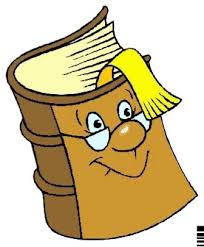 Секреты долгой жизниГлавная черта, которая характерна для всех долгожителей – это оптимизм и доброта.Главное правило Суворова: Торопиться делать добро!
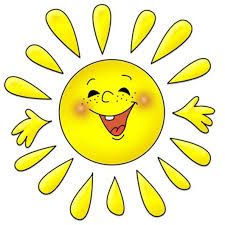 Советы:

Нужно рано ложиться спать и рано вставать;
Учитесь. Нагружайте мозг! Находите новые занятия;
Нужно проводить на открытом воздухе как можно больше времени;
Не стоит злоупотреблять мясом. Достаточно есть его 1 раз в день, лучше – с овощами;
Утром полезно принимать душ;
Носить стоит одежду из натуральных тканей;
Раз в неделю человеку нужен отдых от чтения и письма;
Лучше жить в прохладных, а не жарких помещениях;
Не стоит сильно волноваться;
Человеку лучше жить в семье;
Исследования доказали, что умственный труд помогает снизить смертность в 4 раза. Конечно, кто бы спорил, ведь работа мозга помогает оставаться в добром здравии и верной памяти долгие годы.
Делайте правильный выбор!Мы в ответе за то, на что потратим свои бесценные годы. Свою единственную, уникальную, неповторимую жизнь!
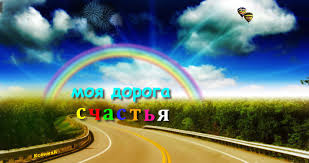 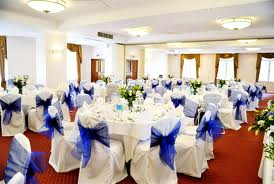 Рефлексия
- Я съел бы еще этого…
- Больше всего мне понравилось…
- Я почти переварил…
- Я переел…
- Пожалуйста, добавьте…
В юности хочется жить веселее, в зрелости - лучше, а в старости - дольше.
(Э.А. Севрус)
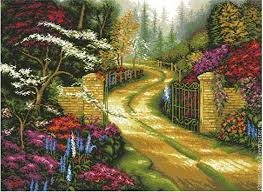 Приложение
Десять регионов России с наиболее высокими и наиболее низкими значения ожидаемой продолжительности жизни при рождении, 2011
Приложение
Ожидаемая продолжительность жизни при рождении мужчин и женщин по регионам-субъектам Российской Федерации, 2005 и 2011 годы, лет 

Список 83 регионов по 8 федеральным округам


По оценке Росстата, ожидаемая продолжительность жизни мужчин при рождении в 2011 году превышала 70 лет лишь в трех регионах – Ингушетии, Москве и Дагестане (рис. 20). В 14 регионах она составляла от 65 до 69 лет, в 27 – от 63 до 65 лет, в 29 – от 60 до 63 лет. В 10 регионах ожидаемая продолжительность жизни мужчин при рождении не достигала 60 лет (в республиках Тыва и Алтай, Чукотском автономном округе, Еврейской автономной области, Забайкальском крае, Амурской, Иркутской, Кемеровской, Новгородской, Сахалинской областях).
Приложение
Ожидаемая продолжительность жизни женщин при рождении в 2011 году в большинстве регионов была выше, чем у мужчин, на 10 лет и более. Лишь в 9 регионах это превышение не достигает 10 лет (от 7,0 в Чеченской Республике до 9,9 года в Санкт-Петербурге). С другой стороны, в 7 регионах оно составляет 13 лет и более (максимум - 13,9 года в Новгородской области).
Только в трех регионах ожидаемая продолжительность жизни женщин при рождении не достигала 70 лет (рис. 21): в Чукотском автономном округе (66,4 года), Республике Тыве (66,6) и Еврейской автономной области (69,6). В 9 регионах она превышает 77 лет (в республиках Татарстан, Кабардино-Балкария, Карачаево-Черкессия, Дагестан, Северная Осетия – Алания, Ингушетия, в Белгородской области, Москве и Санкт-Петербурге).
Приложение
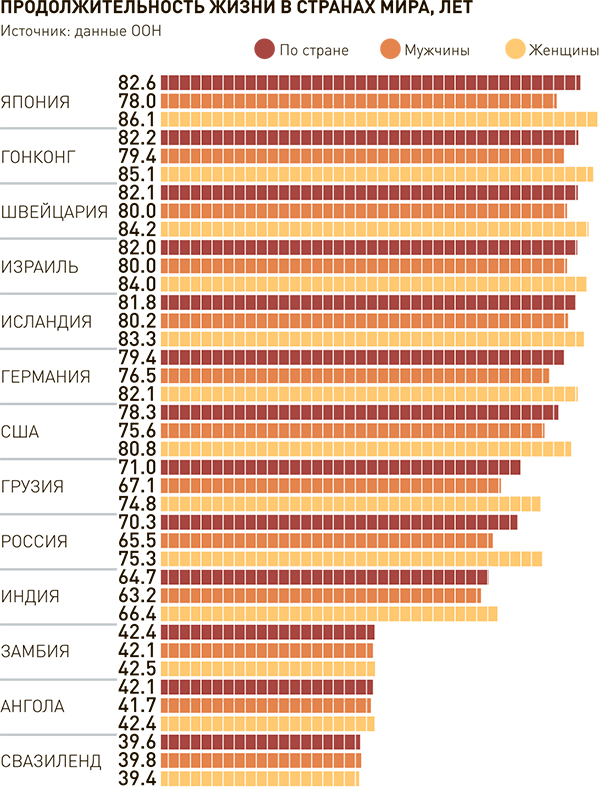 Приложение
http://ladyvenus.ru/articles/zdorove-i-dolgoletie/fizicheskoe-zdorove/maksimalnaya-prodolzhitelnost-zhizni-skolko-zhili- видео